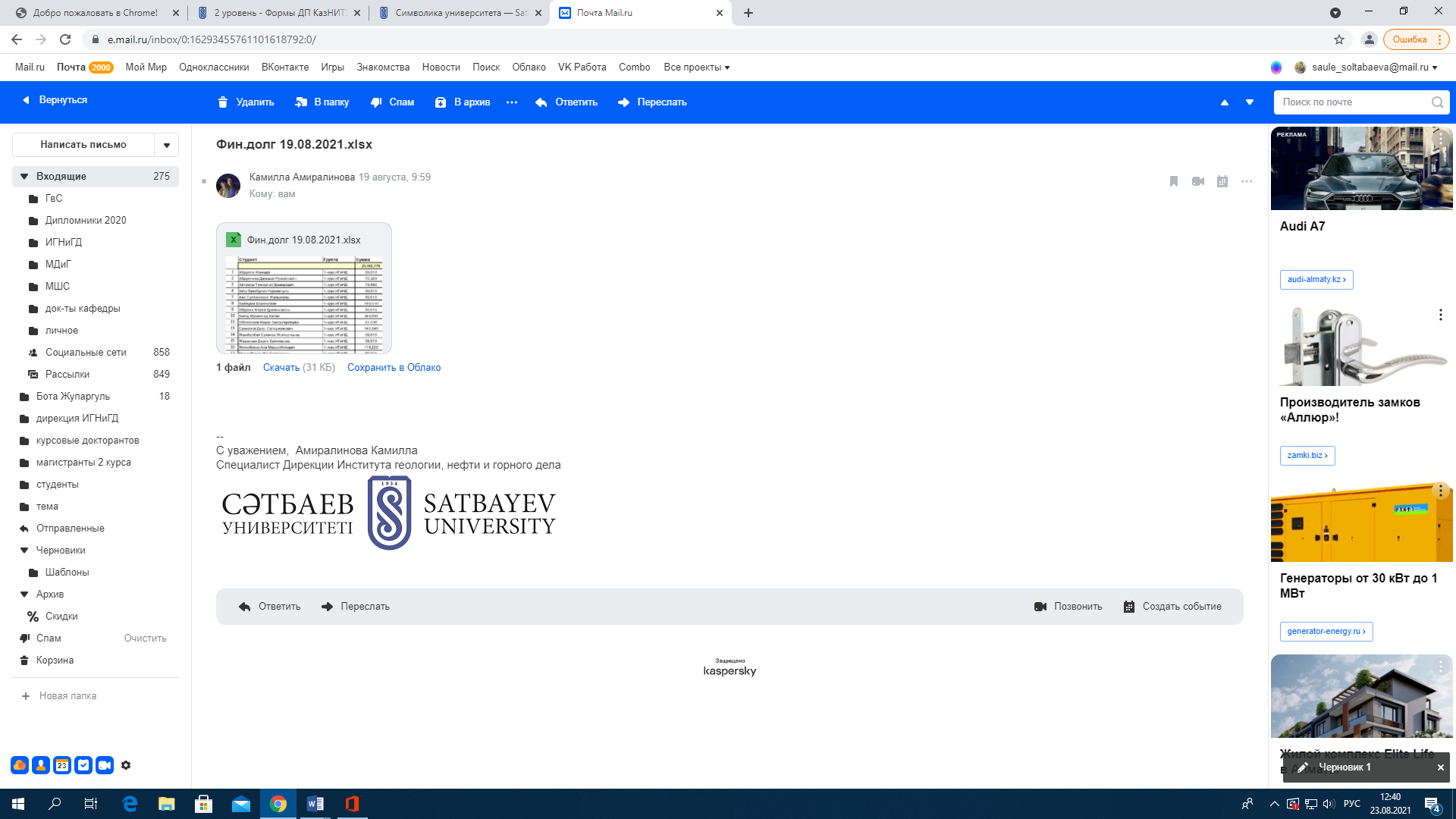 Институт Энергетики и Машиностроения
Кафедра Стандартизации, Сертификации и Метрологии
Дисциплина «Метрологическое обеспечение измерении»
Лекция 7. ПОГРЕШНОСТИ ИЗМЕРЕНИЙ
Ассоц. проф., к.т.н., PhD Ережеп Д.Е.
d.yerezhep@satbayev.university
Погрешность
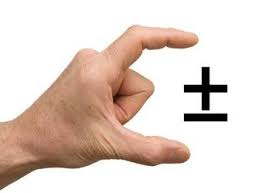 Степень приближения результата измерения к истинному значению определяется размером погрешности (разностью между полученным при измерении и истинным значениями величины), т. е. качество измерений характеризуется их погрешностями.
2
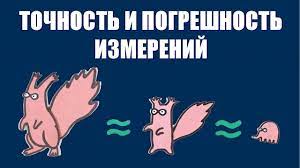 Поскольку истинное значение измеряемой величины остается неизвестным, неизвестны также и погрешности измерения. Поэтому для определения размеров погрешностей используют условно-истинное значение физической величины, полученное, как правило, в результате более точных измерений или другими методами
3
Единицы физических величин воспроизводятся с высокой точностью с помощью государственных первичных эталонов и передаются «вниз» эталонным средствам измерений, а от них — рабочим средствам измерений с некоторой потерей точности на каждой ступени передачи (при каждой поверке). При этом значение величины, воспроизводимой эталонным средством измерения при поверке, всегда принимается в качестве условно-истинного значения величины и по нему оценивается погрешность поверяемого средства измерений.
4
Инструментальная погрешность — это погрешность применяемого средства измерения. Если применяется стандартное СИ, прошедшее поверку, то интервал, в котором находится эта погрешность, известен с заданной вероятностью.
Субъективная погрешность (погрешность оператора) обусловлена недостаточной квалификацией или индивидуальными особенностями оператора, выполняющего измерения, и связана с тщательностью выполнения правил всех измерительных операций. Эта погрешность не всегда поддается правильной оценке.
5
Методическая погрешность обусловлена несовершенством применяемого метода измерения. На ее величину оказывают влияние несовершенство принятой измерительной модели, способ применения измерительного средства, алгоритмы, по которым вычисляют результат измерения и другие факторы, не связанные со свойствами применяемого измерительного средства. Методическая погрешность не может быть указана в нормативно-технической документации на используемое средство измерений, так как от 46 него не зависит, и должна определяться в каждом конкретном случае путем специальных исследований (анализа измерительной схемы). Несовершенство применяемого метода измерений (неправильная оценка возникающей методической погрешности) неоднократно приводило к ошибочным выводам при проведении научно-исследовательских работ.
6
Под влиянием совокупности всех действующих факторов, в том числе внешних, складывается Суммарная погрешность измерения. В отдельную группу выделяют погрешности, обусловленные влиянием внешних условий.
Случайная погрешность — составляющая погрешности измерения, изменяющаяся случайным образом (по знаку и значению) в серии повторных измерений одного и того же размера физической величины, проведенных с одинаковой тщательностью в одних и тех же условиях.
7
Метод замещения представляет собой разновидность метода сравнения, когда сравнение осуществляется заменой измеряемой величины известной величиной, причем так, чтобы в состоянии и действии всех используемых средств измерений не происходило никаких изменений. Для реализации метода необходимо иметь регулируемую меру.
8
9
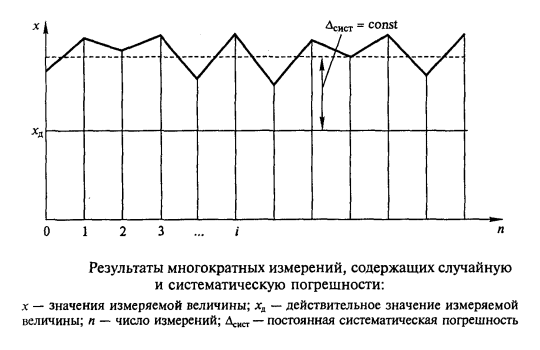 10
СПАСИБО ЗА ВНИМАНИЕ!
Ассоц. проф., к.т.н., PhD Ережеп Д.Е.
d.yerezhep@satbayev.university